Hymns for Worship at Woodmont
7 Saints Lift Your Voices
99 Savior Lead Me Lest I Stray
164 The Depth of God’s Love
109 Higher Ground
Sermon- Are You Still Zealous for God’s Will?
322 Bring Christ Your Broken Life
5s Farther Along
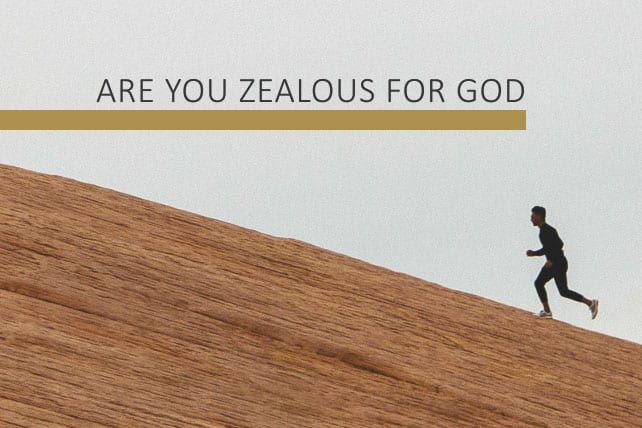 [Speaker Notes: Temptation to get lazy after Thanksgiving holiday feast where you fattened up and what to be comfortable along with the holiday season.  But should the Christian let that happen to him.   I’m not trying to stay you can’t take time off to relax and have a good time but let’s not forget our blessings & responsibilities of being a Christian.  Are you zealous for God?]
Are You Still Zealous for God’s Word and Will?
God was zealous to fulfill His prophecies in Christ 
(Isaiah 9:6-7; 2 Kgs. 19:31; Ps. 69:9; John 2:13-17)

You must have zeal that’s in accordance with knowledge 
(2 Timothy 2:15; 3:16-17; Romans 10:1-4; 12:11; 
Acts 18:24-27; Hosea 4:6; Hebrews 5:12-14)
[Speaker Notes: zēlōtḗs – a person with zealous enthusiasm who (literally) "boils over with passion" ("someone burning with zeal," J. Thayer).
Zéō- to bubble over because hot enough to boil (J. Thayer); (figuratively) to show great zeal; be ardently passionate (literally "boiling" with interest or desire); "to be deeply committed to something, with the implication of accompanying desire – 'to be earnest, to set one's heart on, to be completely intent upon' "]
Are You Still Zealous for God’s Word and Will?
You should be zealous for good deeds since you have
been redeemed from all your sins 
(Titus 2:11-14; 2 Timothy 2:24-26; James 5:19-20)

You should be zealous in doing what’s right even when you suffer persecution for doing it 
(1 Peter 3:13-18; 4:12-16; Acts 5:40-42)
Are You Still Zealous for God’s Word and Will?
Aren’t you thankful God was zealous to fulfill all the prophecies in Christ and He was willing to suffer & die a cruel, unjust, & agonizing death so you could be saved? 

Do you still have zeal to study the Bible to know God’s will or have you become lackadaisical and need to be taught again? If so, you need to repent!
Are You Still Zealous for God’s Word and Will?
Are you still zealous to save the lost/restore erring or have
you become indifferent to their spiritual death?

Are you still zealous to do what pleases God even though 
you are suffering persecution or are tired of doing right?

If you have been complacent in your service, Jesus loves 
you & wants you be zealous & repent (Rev. 3:19)!
Hymns for Worship at Woodmont
7 Saints Lift Your Voices
99 Savior Lead Me Lest I Stray
164 The Depth of God’s Love
109 Higher Ground
Sermon- Are You Still Zealous for God’s Will?
322 Bring Christ Your Broken Life
5s Farther Along